Programa de Mantenimiento 2019
FICHA DE ACCIONES DE MANTENIMIENTO
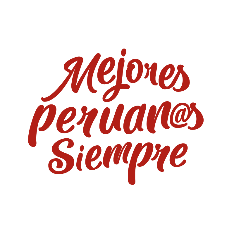 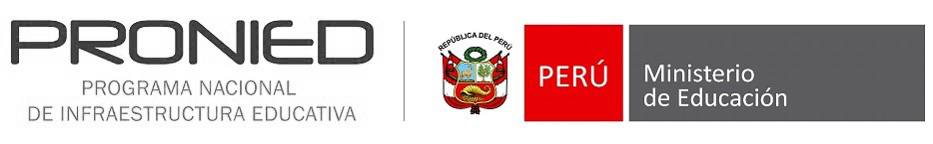 FICHA DE ACCIONES DE MANTENIMIENTO – Mejoras
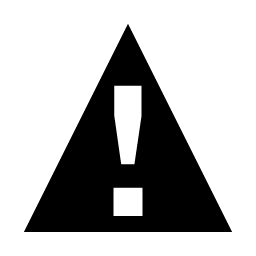 A L E R T A S
Cuadro de priorización de acciones general e igual para locales educativos en todas las regiones del Perú.
C O N T E N I D O   M E J O R A D O
_Ficha técnica con acciones diferenciadas por zona bioclimática.
_Mayor desglose de los elementos de intervención.
_Mayor diversidad de acciones a realizar, de acuerdo al elemento de intervención y contexto.
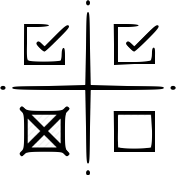 N U E V A   F I C H A
I M P A C T O
_Acciones de mantenimiento preventivo que representen una mejora acorde al contexto.
_Responsables de mantenimiento con un mayor abanico de posibilidades.
_Facilita labor al momento de identificar las posibles acciones de mantenimiento.
costa lluviosa
costa
sierra
heladas
selva
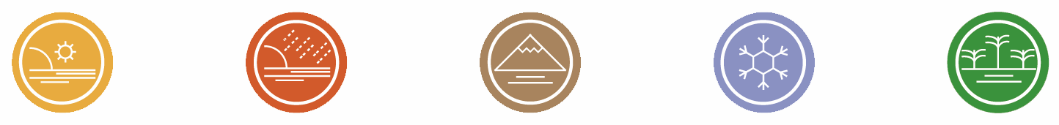 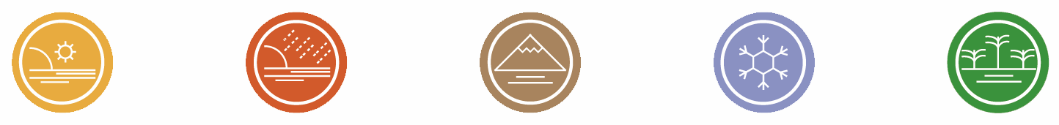 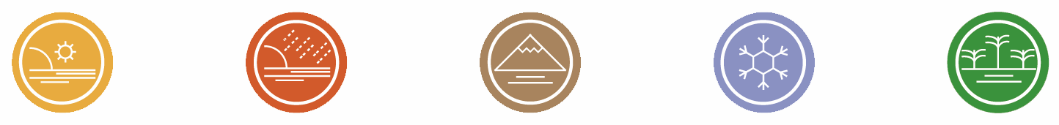 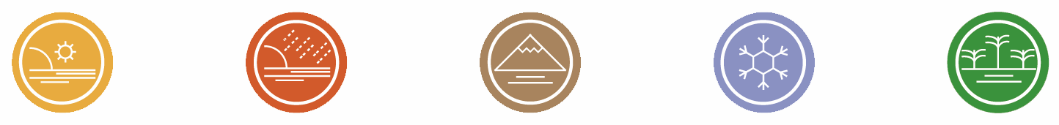 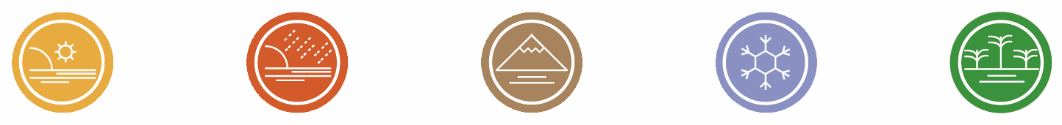 FICHA DE ACCIONES DE MANTENIMIENTO – Mejoras
Ejemplo de acciones diferenciadas según zona bioclimática:
costa lluviosa
costa
sierra
heladas
selva
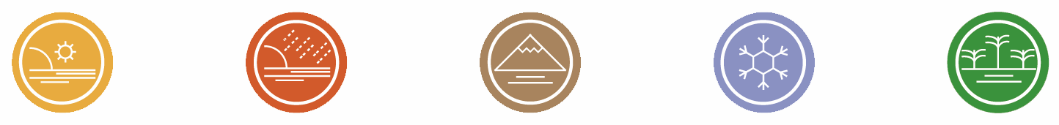 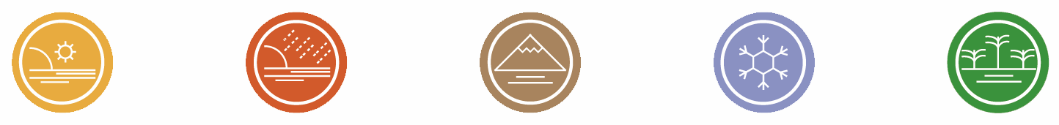 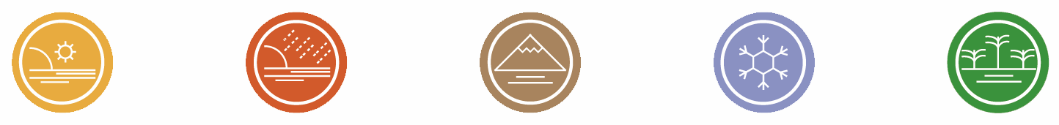 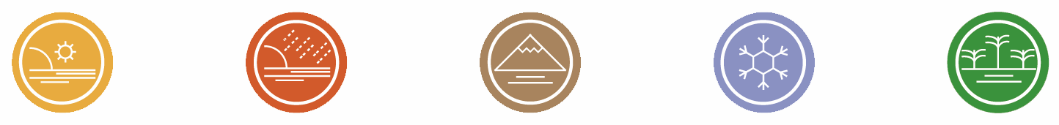 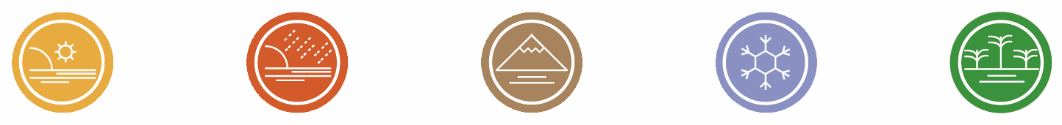 MUROS
resane en muros tarrajeados
se sugiere considerar medidas para disminuir el salitre
PISOS
pisos interiores de machihembrados de madera
se sugiere incluir material de aislamiento térmico
VENTANAS
mosquitero
inclusión de malla mosquitero en carpinterías
inclusión de malla mosquitero en carpinterías
PUERTAS Y VENTANAS
se sugiere que se puedan sellar para aislarlas térmicamente
INSTALACIONES ELÉCTRICAS
pararrayos
inclusión de acciones de mantenimiento a pararrayos
FICHA DE ACCIONES DE MANTENIMIENTO – Estructura y llenado
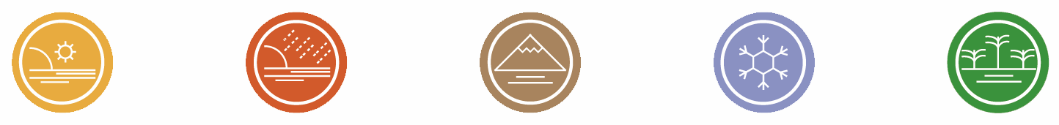 ANEXO Nº 8A
FICHA DE ACCIONES DE MANTENIMIENTO: COSTA LLUVIOSA
FICHA FÍSICA
1
Identificar la ficha física que corresponde a la zona bioclimática del local educativo.
FICHA DE ACCIONES DE MANTENIMIENTO – Estructura y llenado
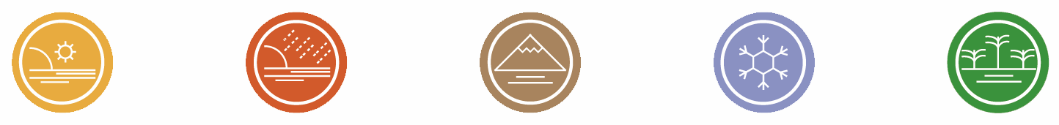 ANEXO Nº 8A
FICHA DE ACCIONES DE MANTENIMIENTO: COSTA LLUVIOSA
DATOS GENERALES
2
Llenar DATOS del local escolar.
FICHA DE ACCIONES DE MANTENIMIENTO – Estructura y llenado
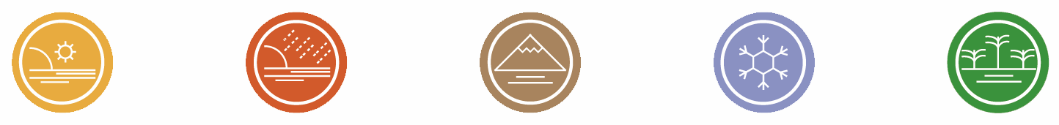 ANEXO Nº 8A
FICHA DE ACCIONES DE MANTENIMIENTO: COSTA LLUVIOSA
ELEMENTOS DE INTERVENCIÓN + Recomendaciones

Cubiertas-techos
Muros
Pisos
Puertas
Ventanas
Pasamanos y barandas
Rejas
Instalaciones eléctricas
Instalaciones sanitarias
Instalaciones de gas
Red telefónica/internet
Seguridad
Vegetación en áreas exteriores
Mobiliario y equipamiento
Pintura
3
Identificar el elemento a intervenir.
FICHA DE ACCIONES DE MANTENIMIENTO – Estructura y llenado
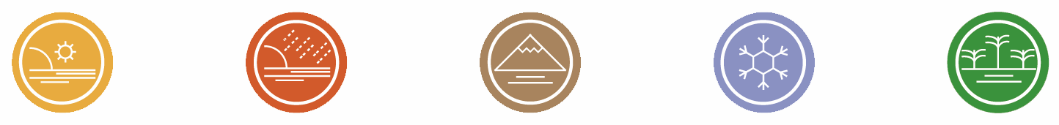 ANEXO Nº 8A
FICHA DE ACCIONES DE MANTENIMIENTO: COSTA LLUVIOSA
ACCIONES

Instalación
Adquisición
Reparación
Reposición
Mantenimiento
Pintado
Limpieza
x
4
Marcar la acción a realizar en elemento seleccionado.
FICHA DE ACCIONES DE MANTENIMIENTO – Estructura y llenado
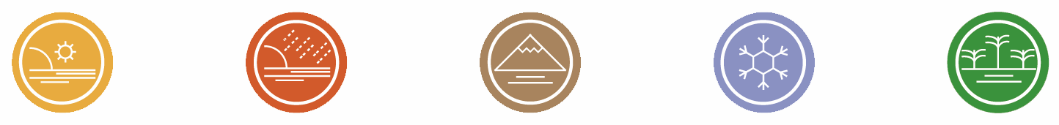 ANEXO Nº 8A
FICHA DE ACCIONES DE MANTENIMIENTO: COSTA LLUVIOSA
ESPACIOS

Aula
Servicios higiénicos
Cocina y comedor
Espacios administrativos
Exteriores
Servicios auxiliares
x
x
5
Marcar el espacio donde se realizará la acción de mantenimiento.
FICHA DE ACCIONES DE MANTENIMIENTO – Estructura y llenado
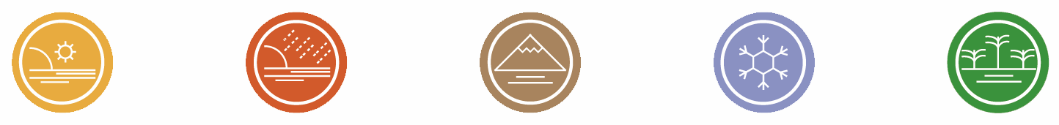 ANEXO Nº 8A
FICHA DE ACCIONES DE MANTENIMIENTO: COSTA LLUVIOSA
UNIDADES DE MEDIDA

Unidad
Estimado
Global
Metro lineal
Pie cuadrado
Kilos
Litros
x
x
x
6
Marcar la unidad de medida según la acción a realizar.
FICHA DE ACCIONES DE MANTENIMIENTO – Estructura y llenado
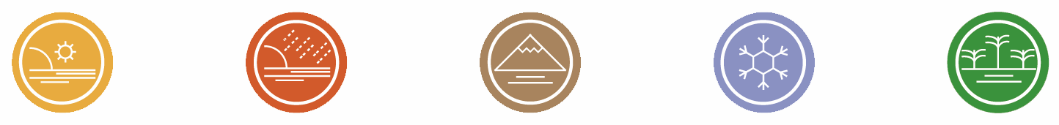 ANEXO Nº 8A
FICHA DE ACCIONES DE MANTENIMIENTO: COSTA LLUVIOSA
COSTOS

Costo unitario
Cantidad
Costo total (S/)
x
x
x
29
580
20
7
Llenar el costo unitario y cantidad.
Costo unitario x cantidad = Costo total.
8
FICHA DE ACCIONES DE MANTENIMIENTO – Estructura y llenado
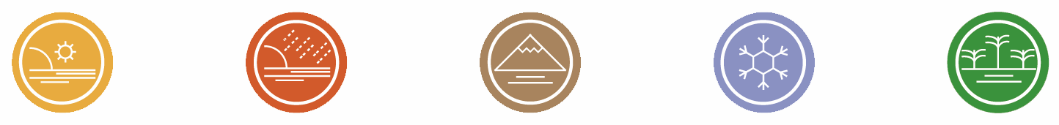 ANEXO Nº 8A
FICHA DE ACCIONES DE MANTENIMIENTO: COSTA LLUVIOSA
SUB-TOTAL
x
x
x
29
580
20
x
x
x
68
15
1020
9
Sumar los costos totales y colocar el resultado en la casilla Sub-total.
1600
FICHA DE ACCIONES DE MANTENIMIENTO – Estructura y llenado
0
7400
TOTAL + FIRMAS
________________________		______________________________
RESPONSABLE DE MANTENIMIENTO DEL 			INTEGRANTE DE LA COMISIÓN DE MANTENIMIENTO
         LOCAL EDUCATIVO
 
 
 
_______________________________
		            INTEGRANTE DE LA COMISIÓN DE MANTENIMIENTO
12
Sumar los subtotales por categoría de elemento de intervención y colocar el resultado en la casilla Total.
Firmar la ficha.
13
¡Gracias!
http://www.pronied.gob.pe
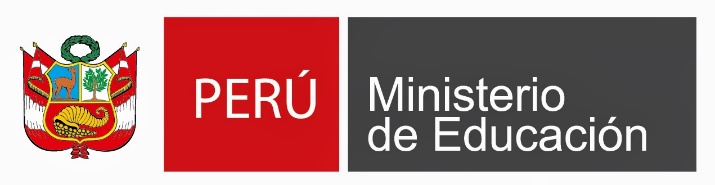 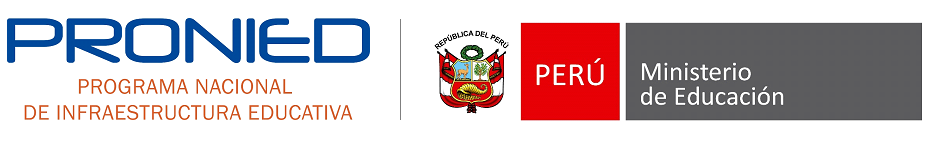